МОЖЖЕВЕЛЬНИКИ КРЫМА
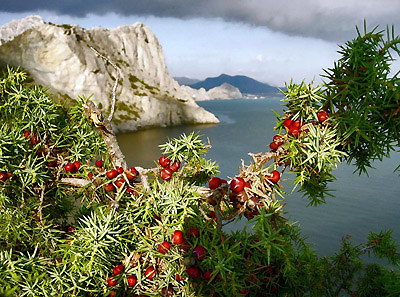 Подготовила: учитель начальных классов 
МБОУ «СОШ №1» г. Бахчисарай
Денисенко Мария Евгеньевна
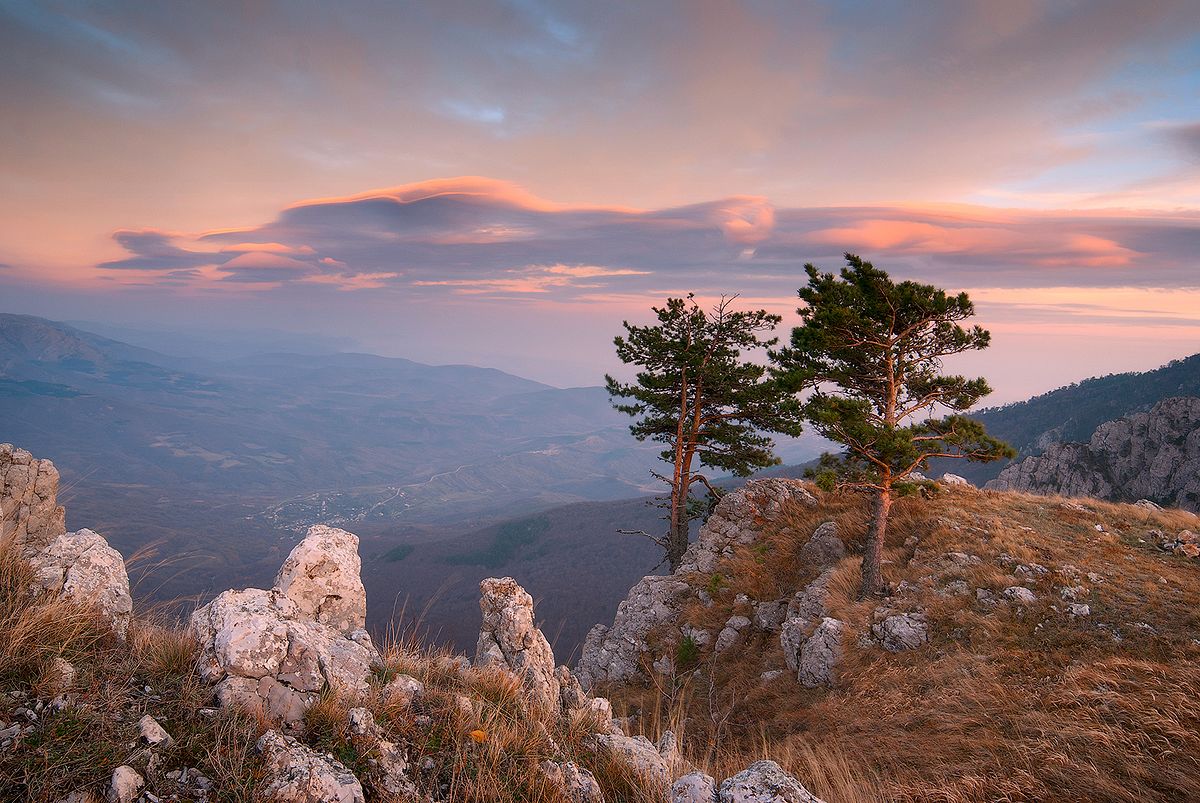 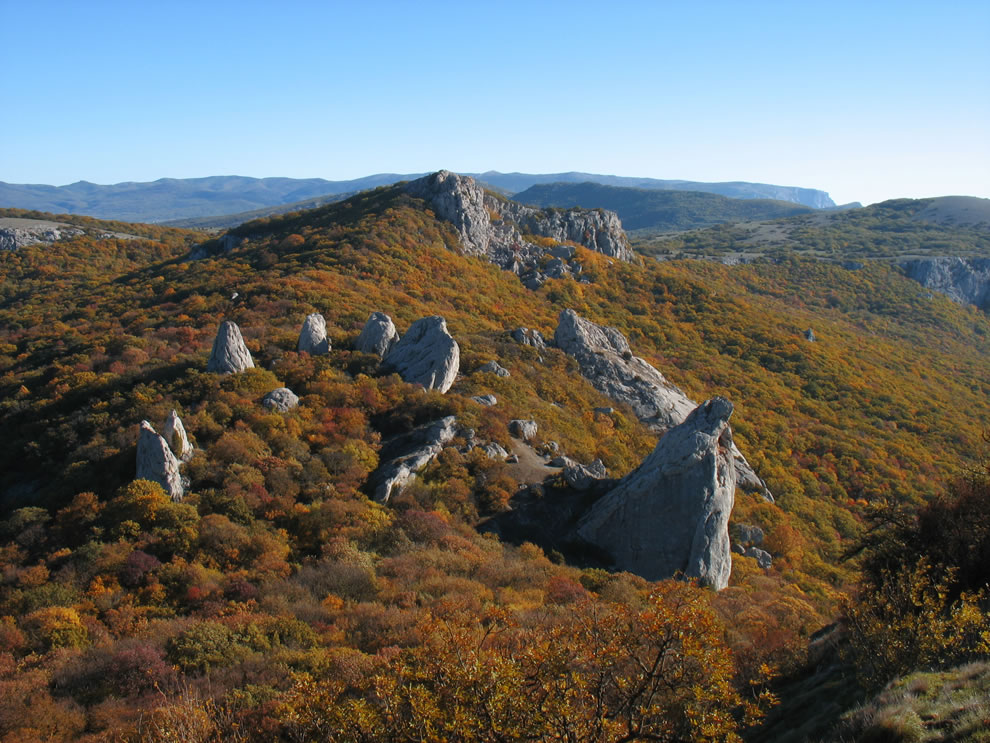 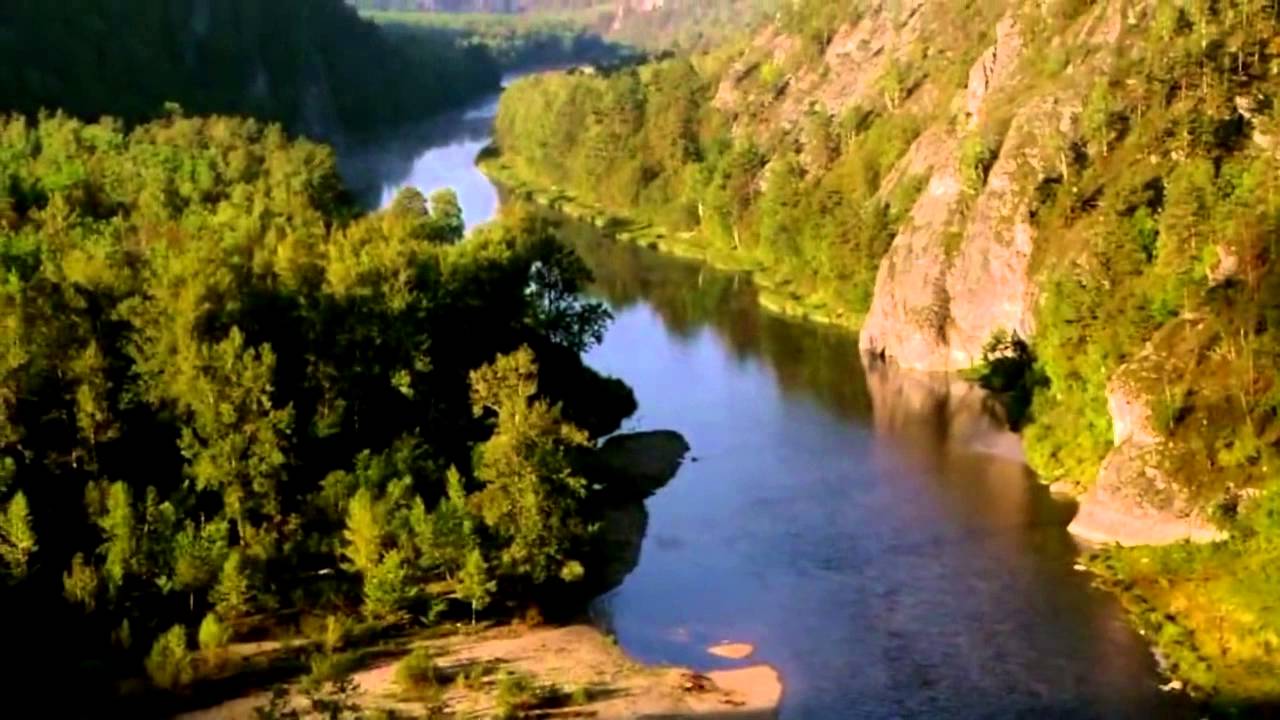 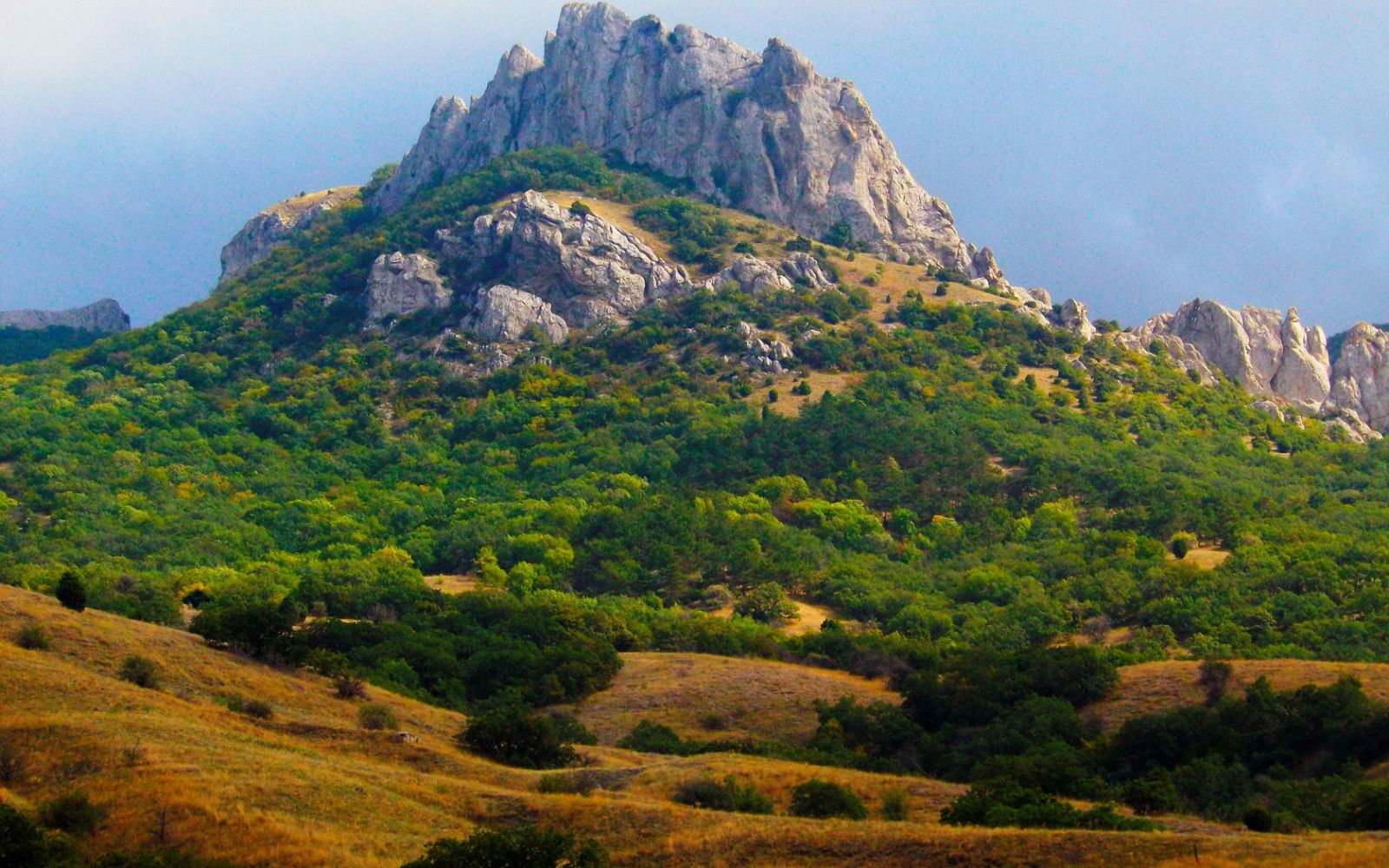 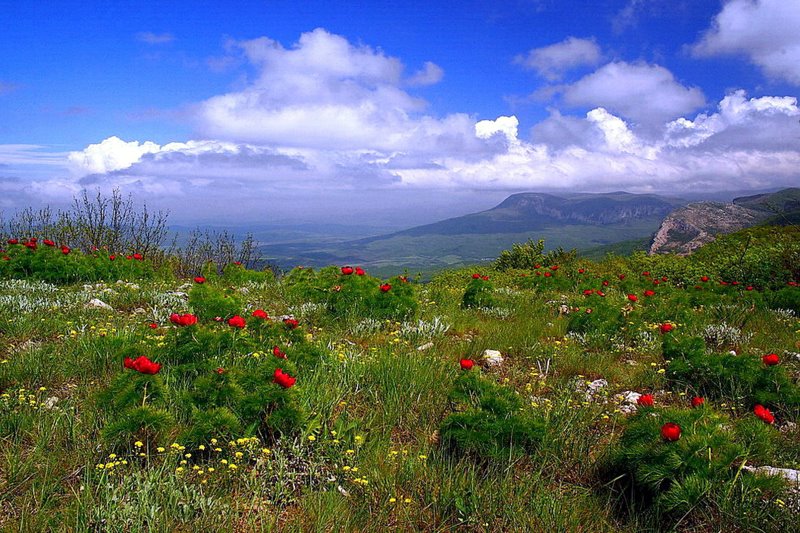 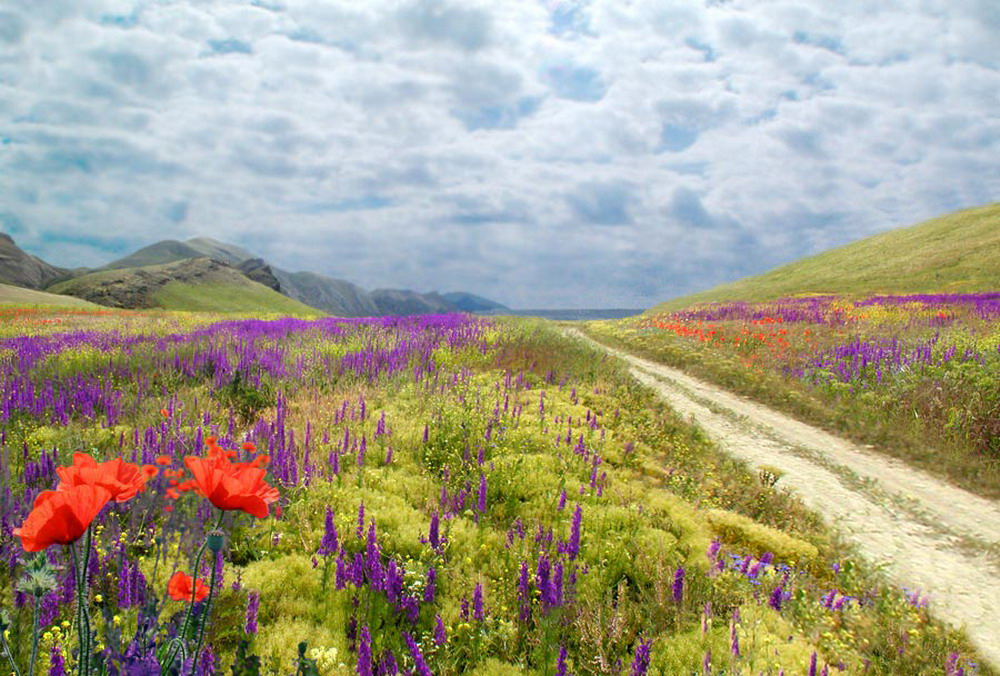 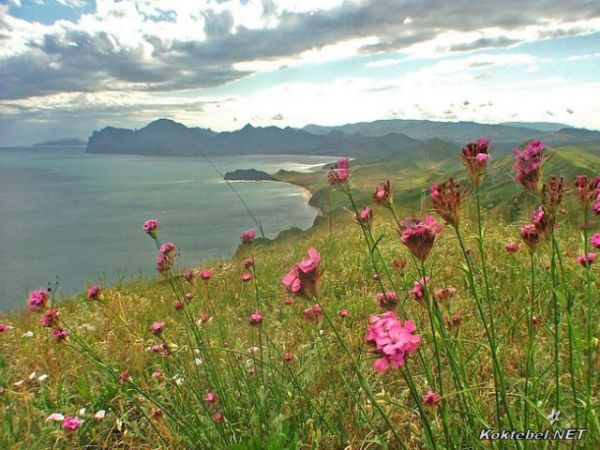 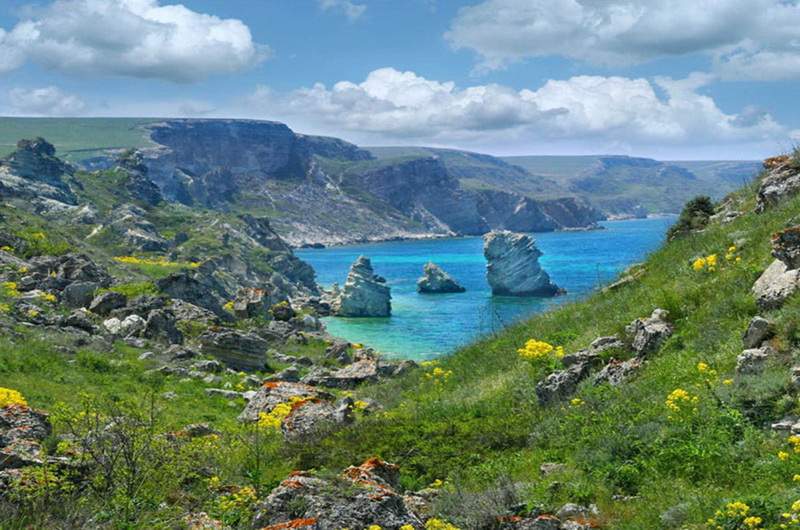 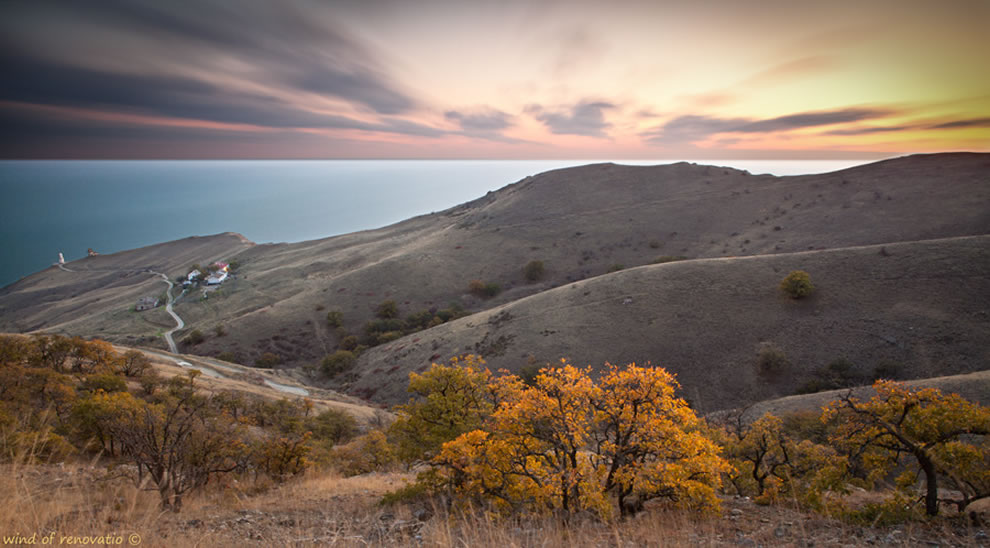 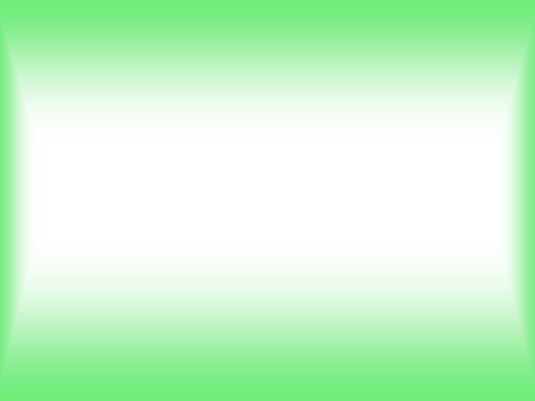 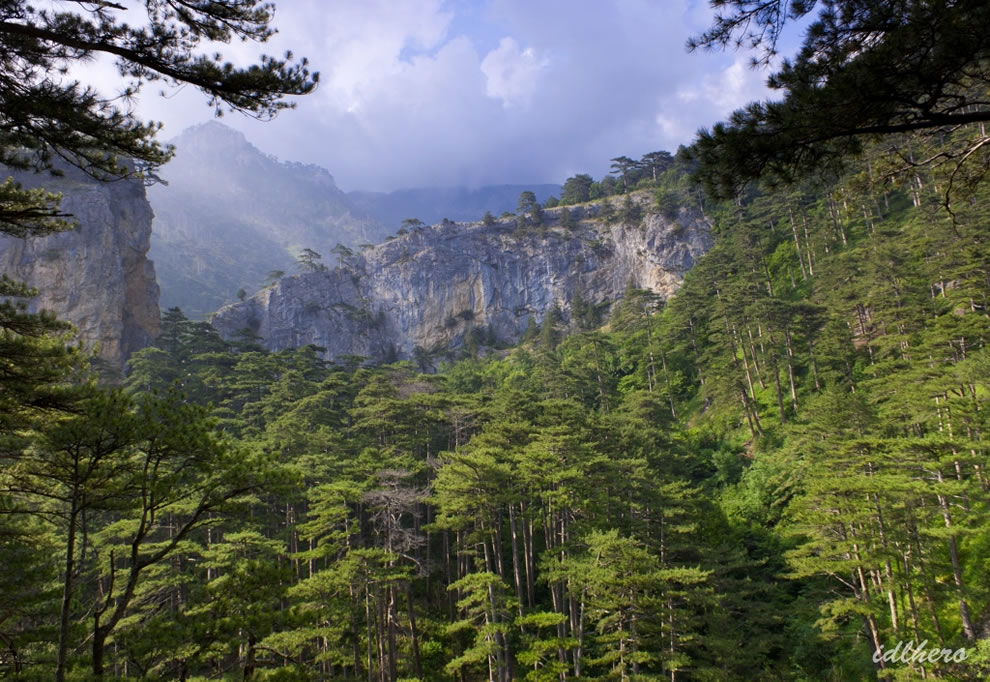 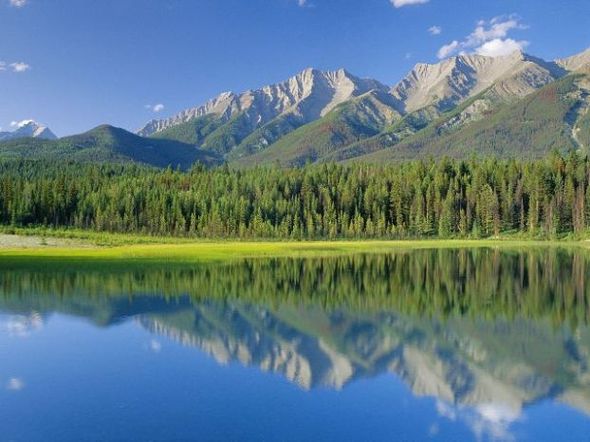 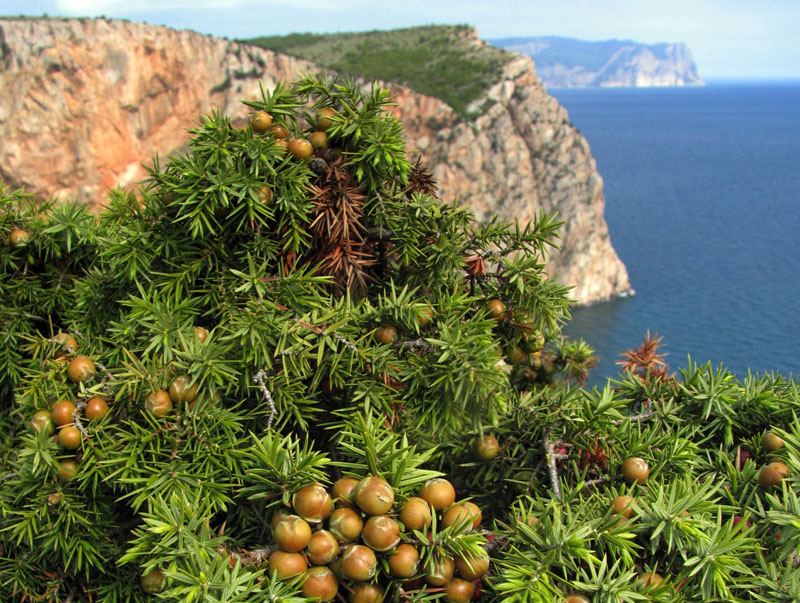 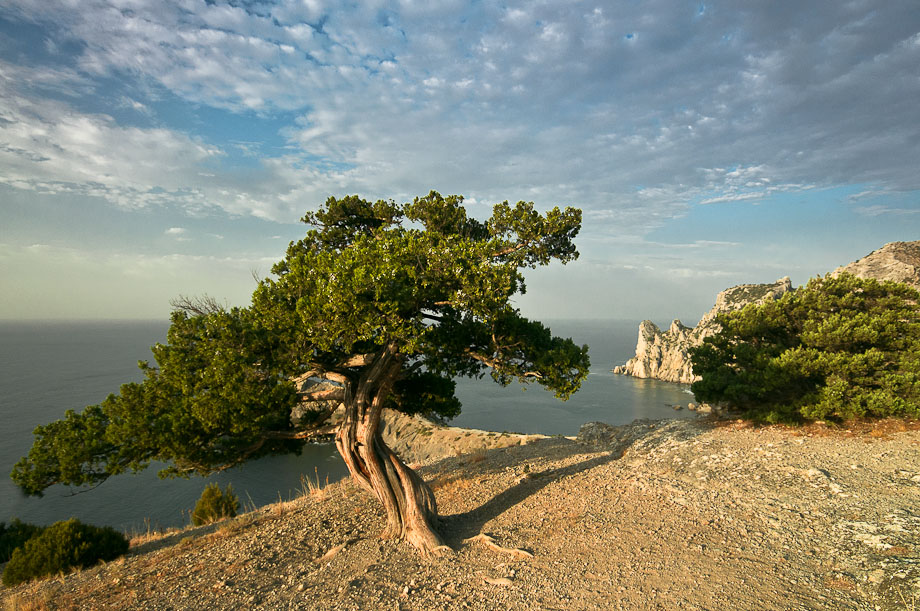 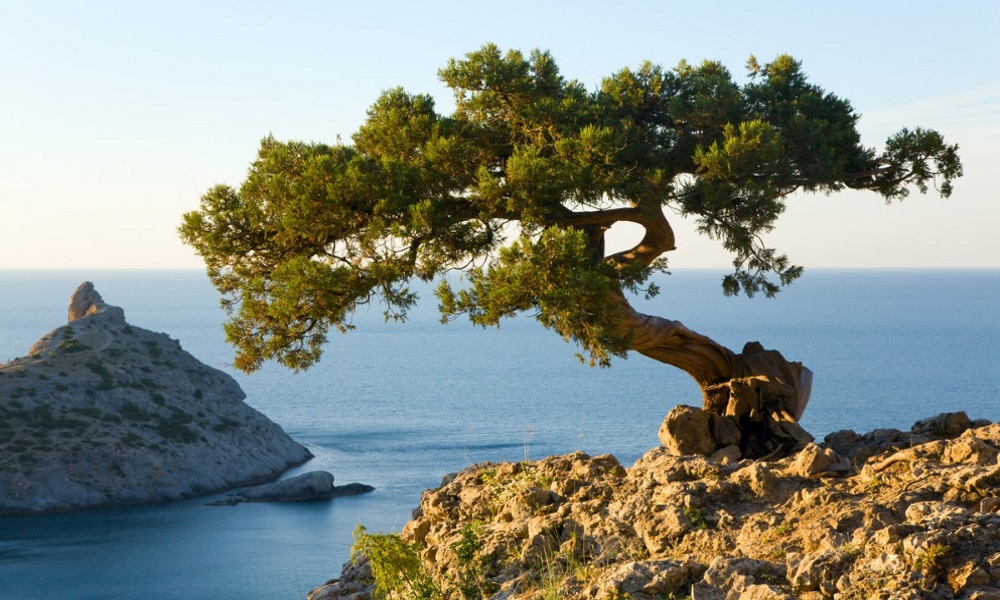 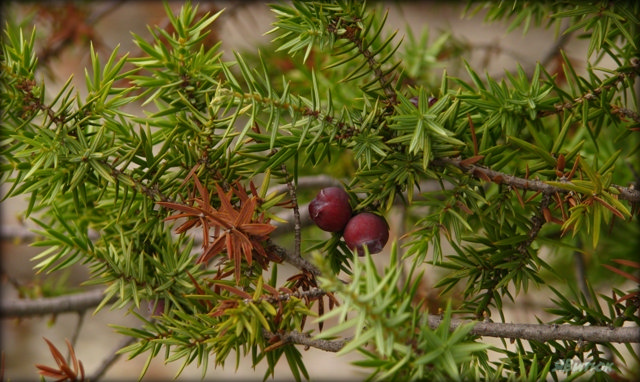 Названия можжевельника.
Верес, верест, вереск, можевел, можжевельник, бружевельник(брыжевельник), 
мозжуха,  мозжушник,  
еленец,  яловец; 
арча,  арса, арца, ахра ардыш, 
красный кедр, кедровый вереск, 
испанский можжевел, 
казачий или донской можжевельник, казачья мозжуха.
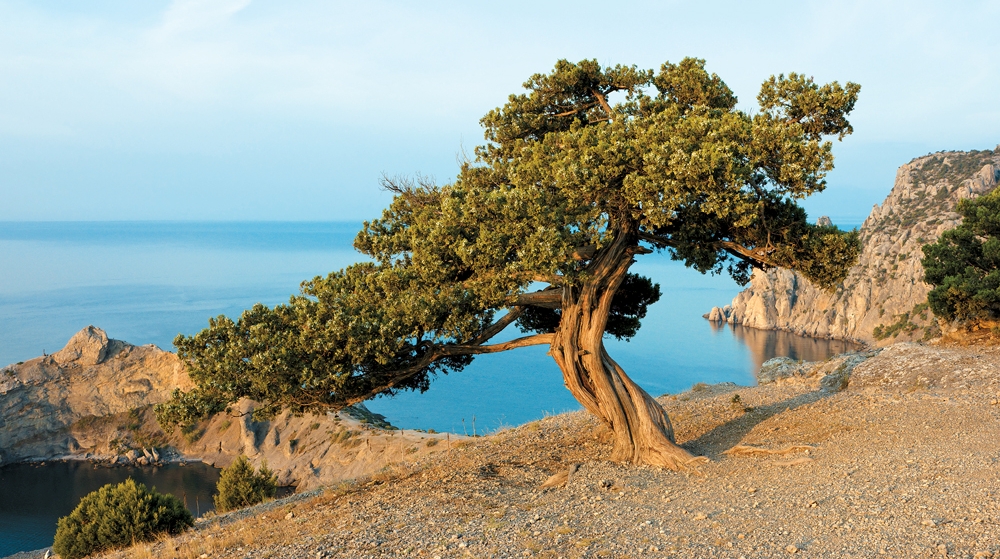 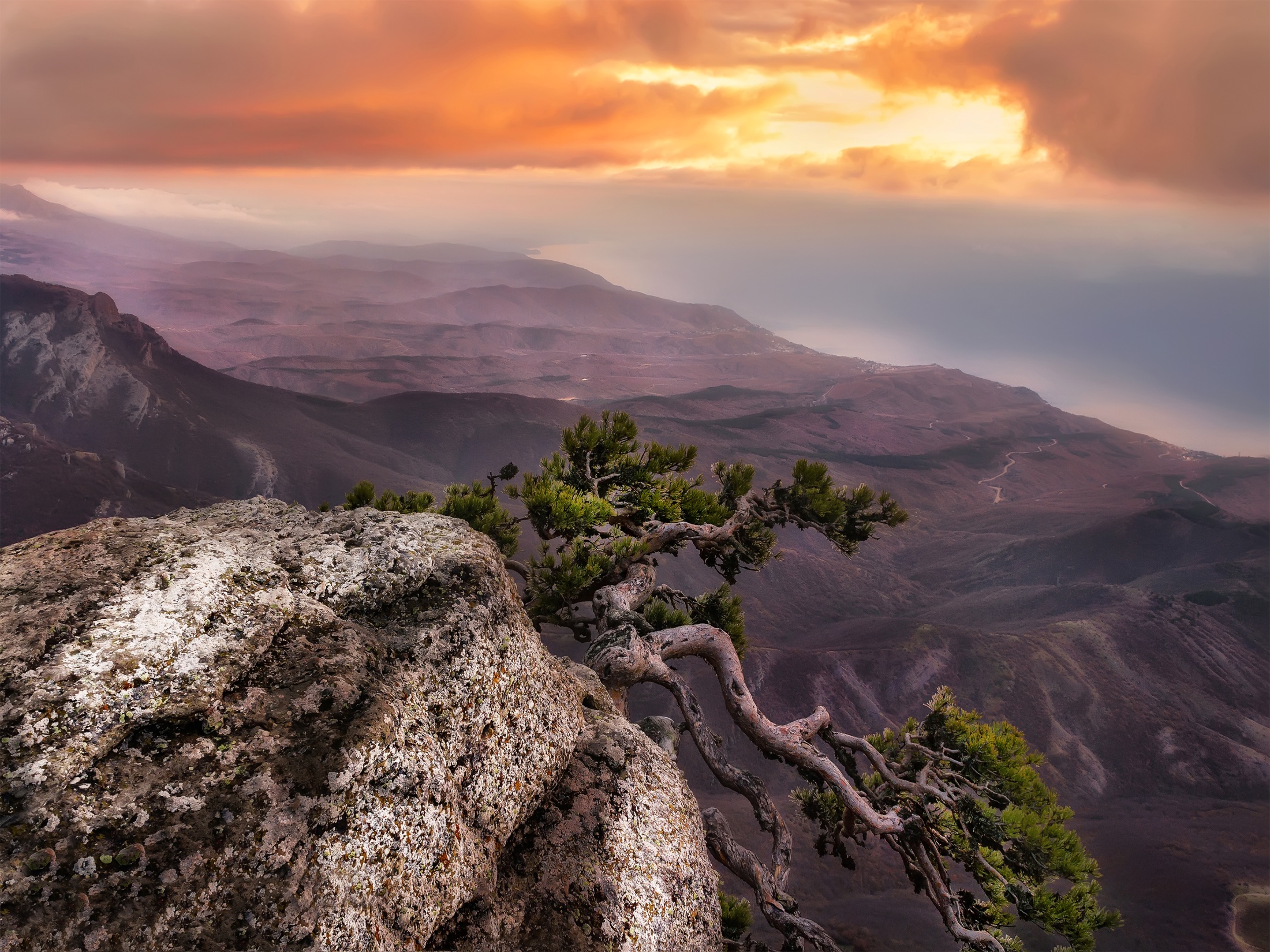 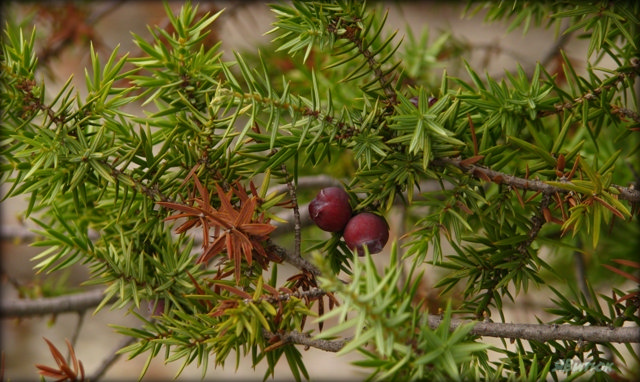 Разновидности  можжевельника
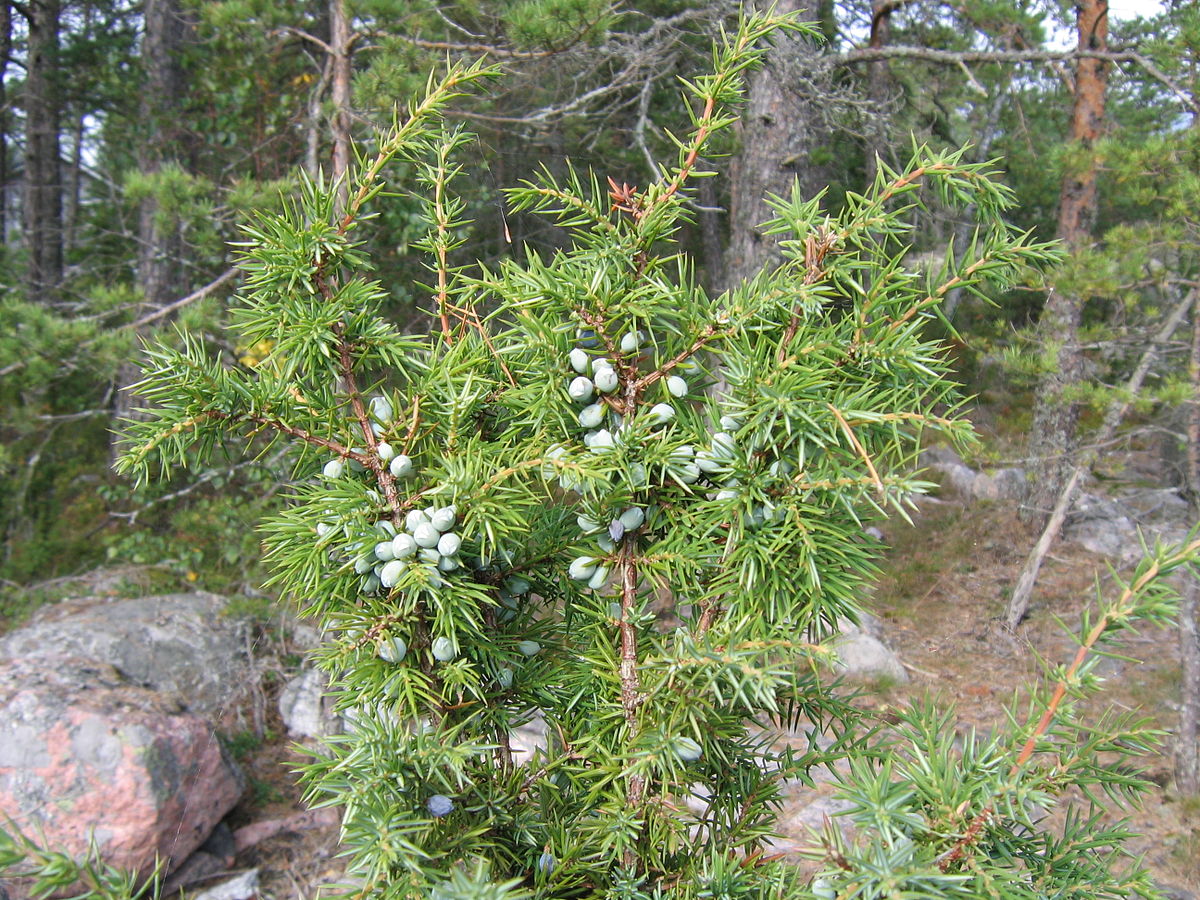 Можжевельник обыкновенный
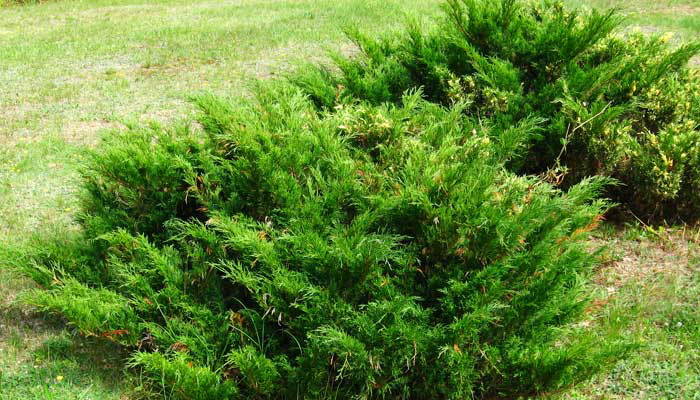 Можжевельник казацкий
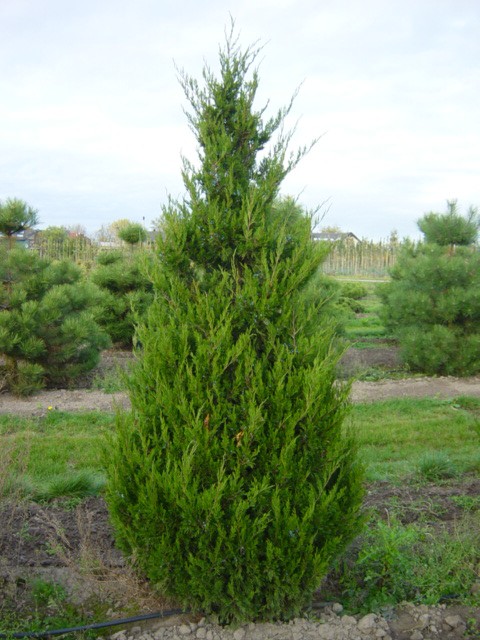 Можжевельник китайский
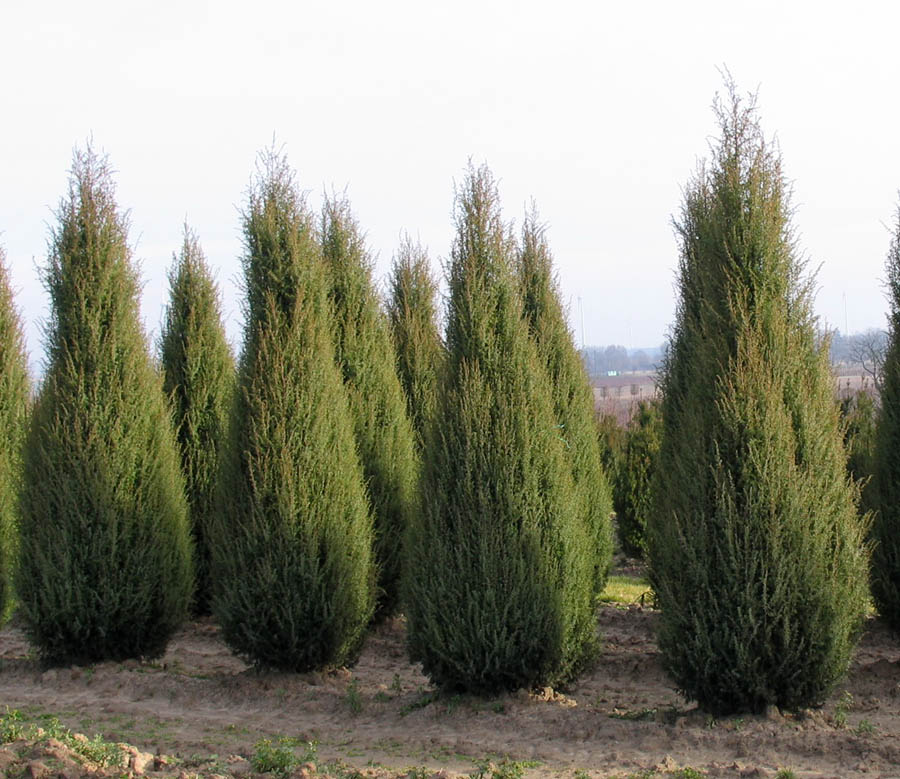 Можжевельник виргинский
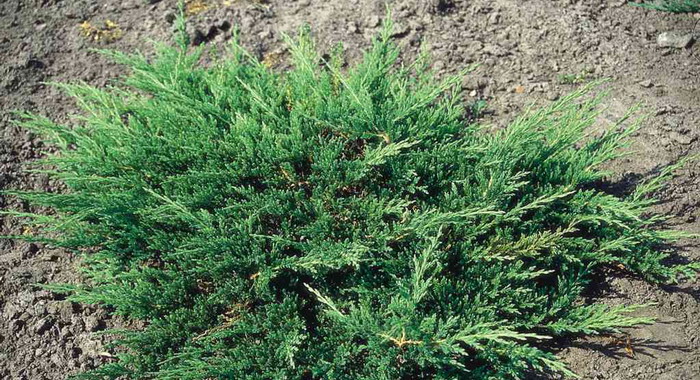 Можжевельник горизонтальный, или можжевельник распростертый
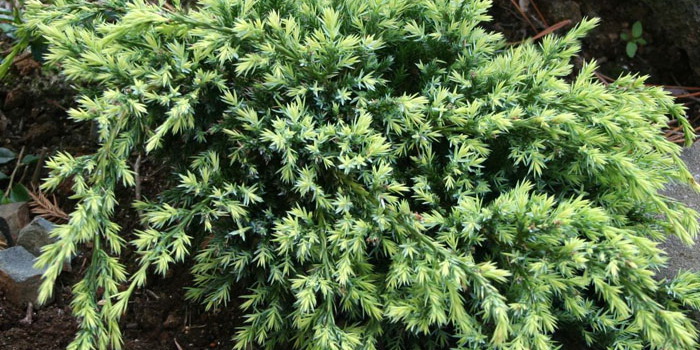 Можжевельник чешуйчатый
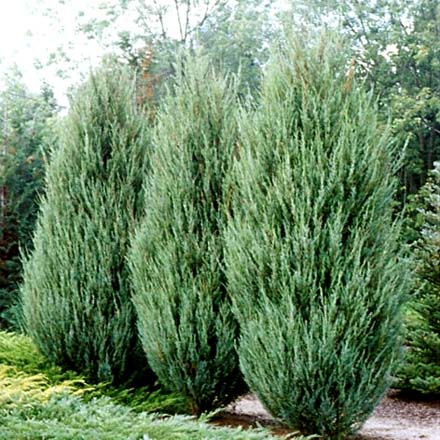 Можжевельник скальный
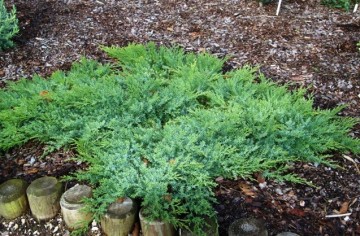 Можжевельник даурский
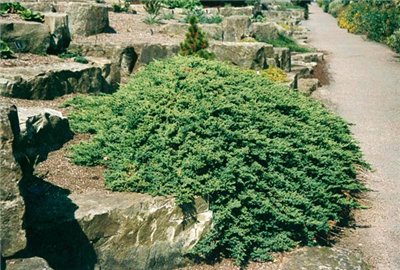 Можжевельник лежачий, илиможжевельник склоняющийся
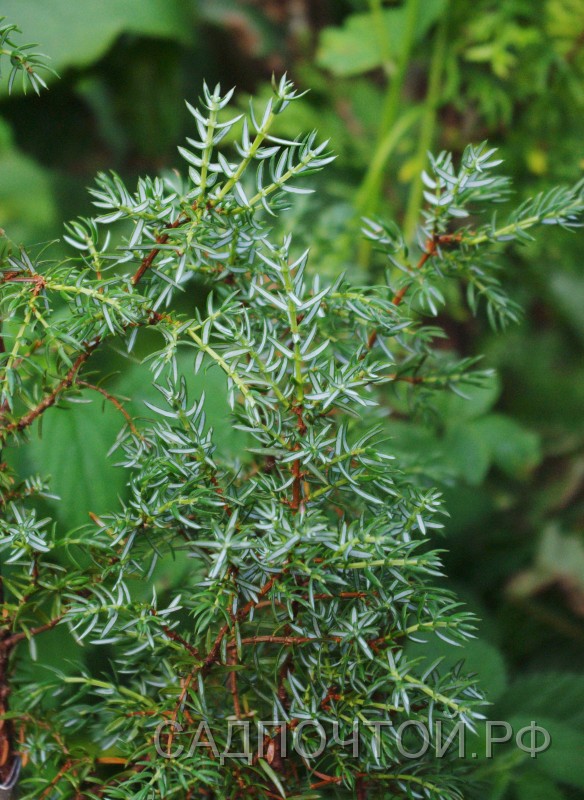 Можжевельник продолговатый
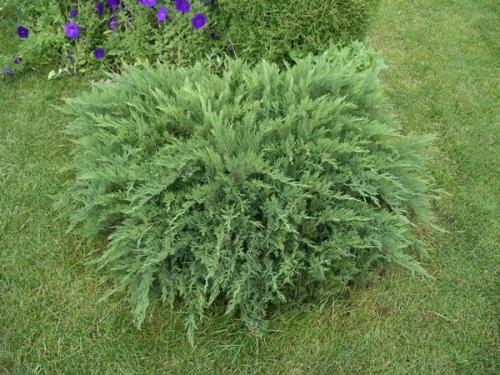 Можжевельник Саржента
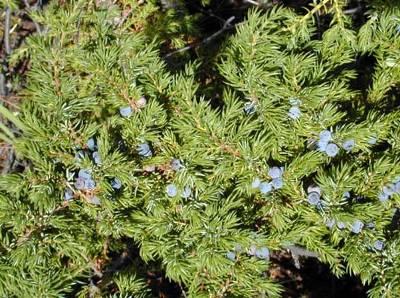 Можжевельник сибирский
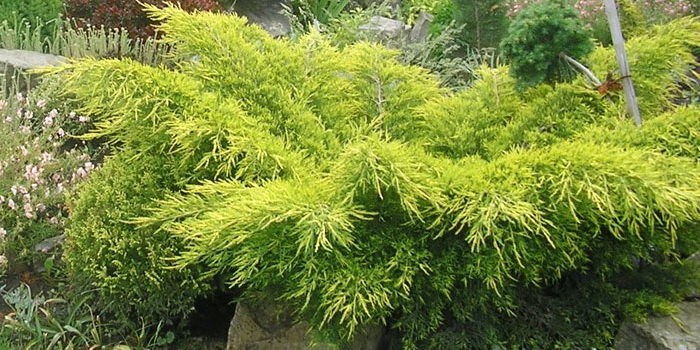 Можжевельник средний
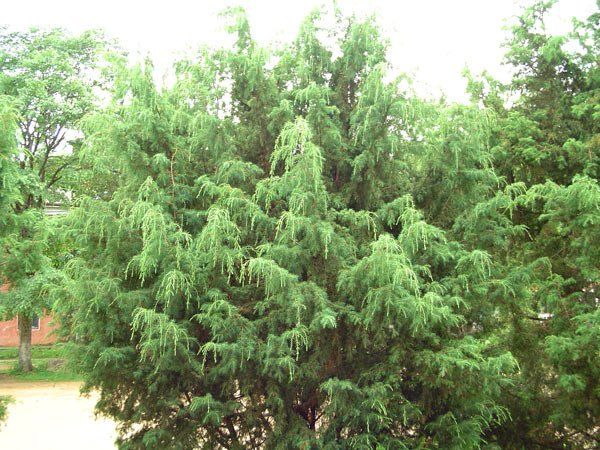 Можжевельник твердый
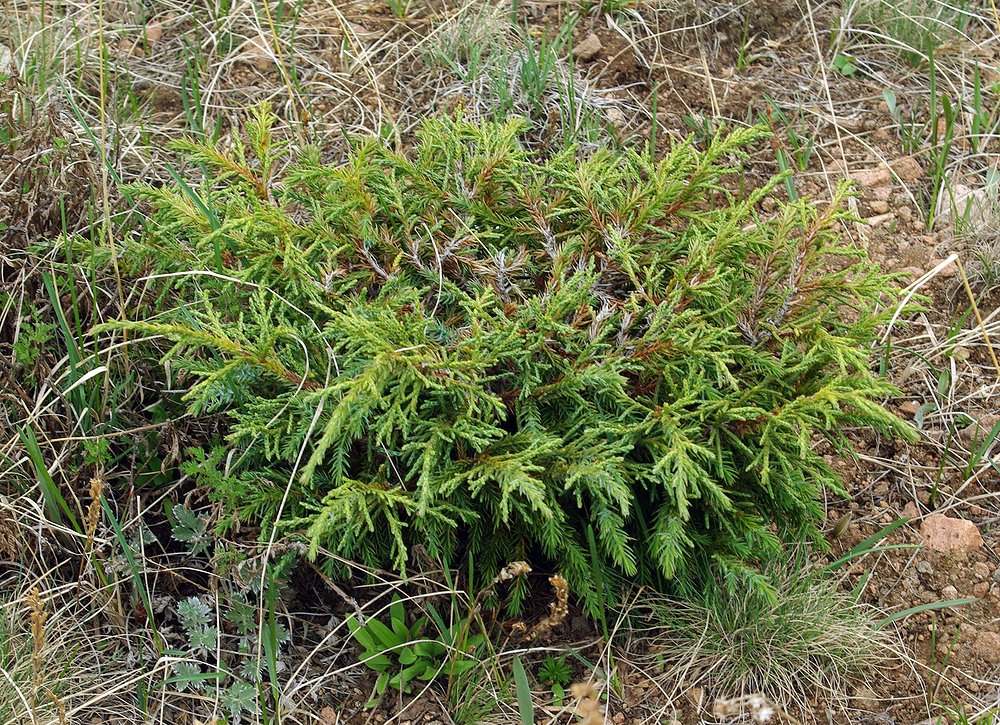 Можжевельник туркестанский
Можжевельник прибрежный
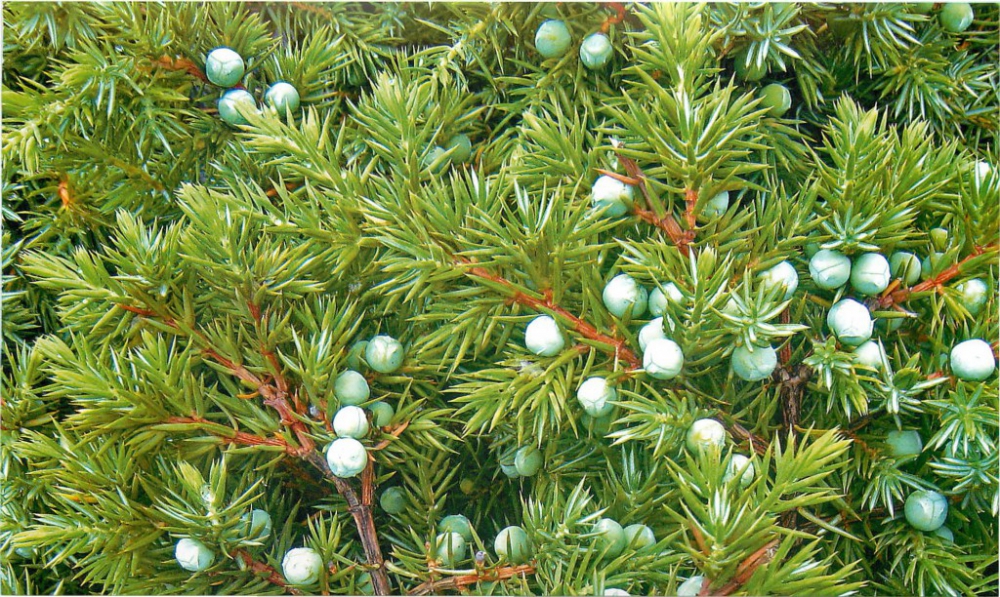 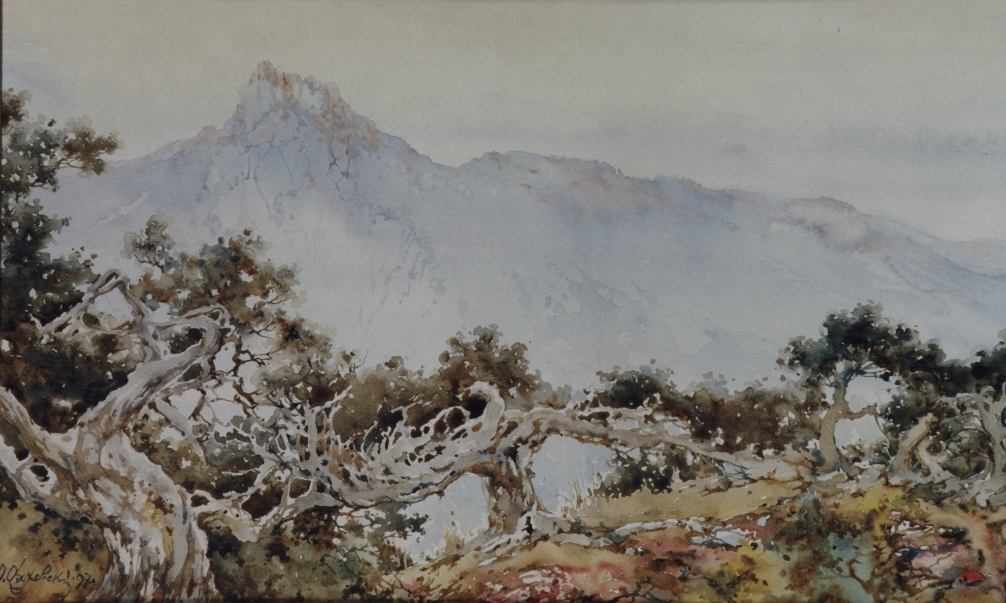 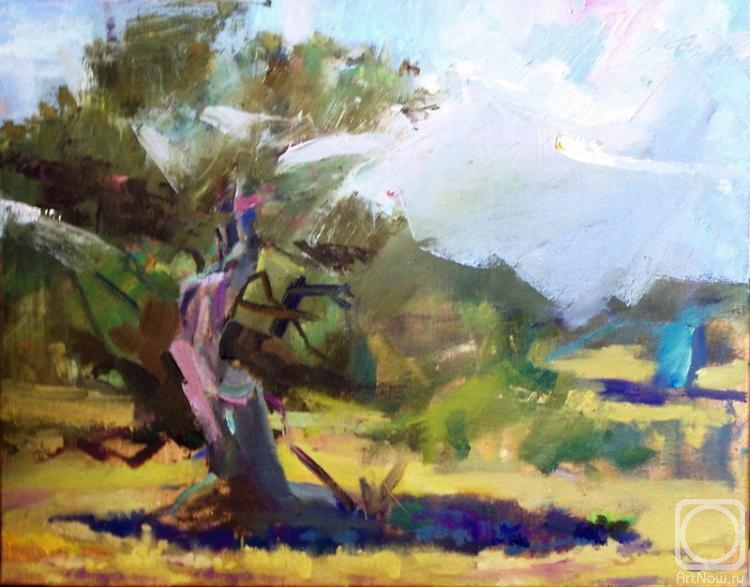 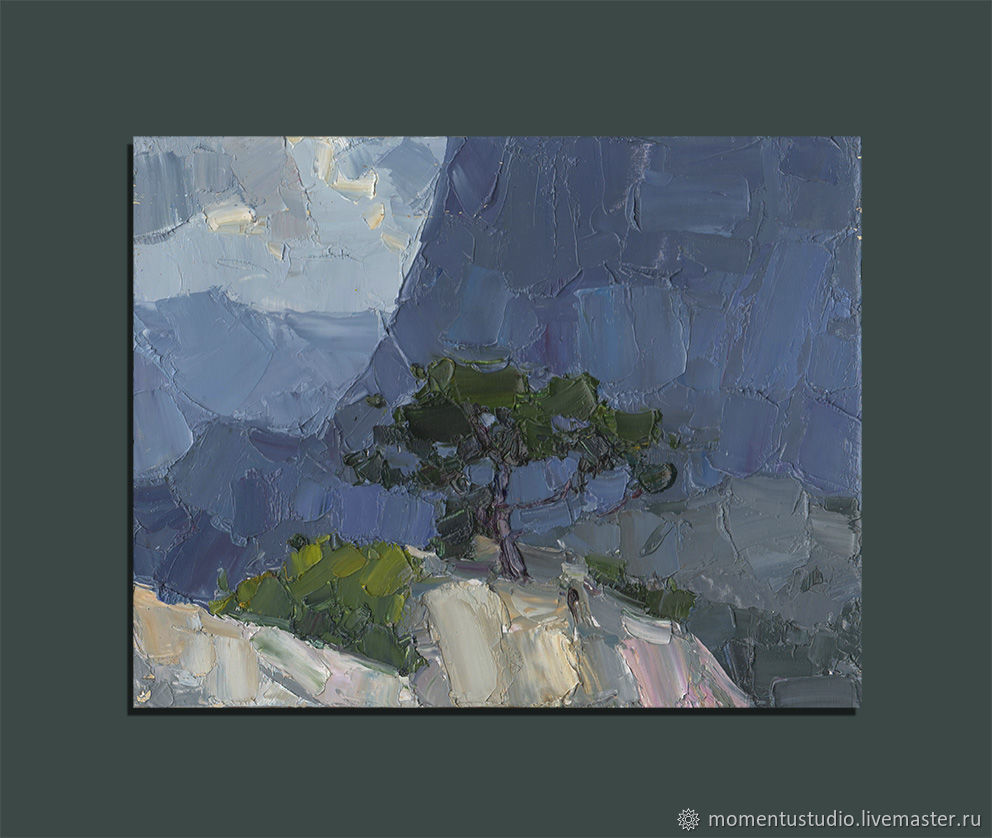 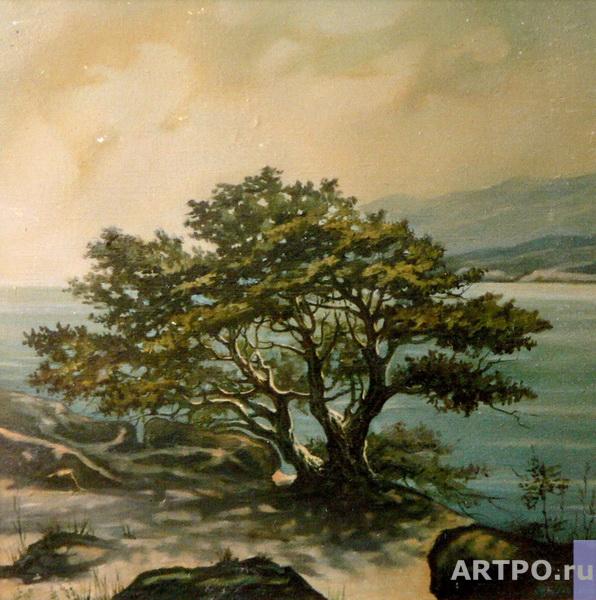 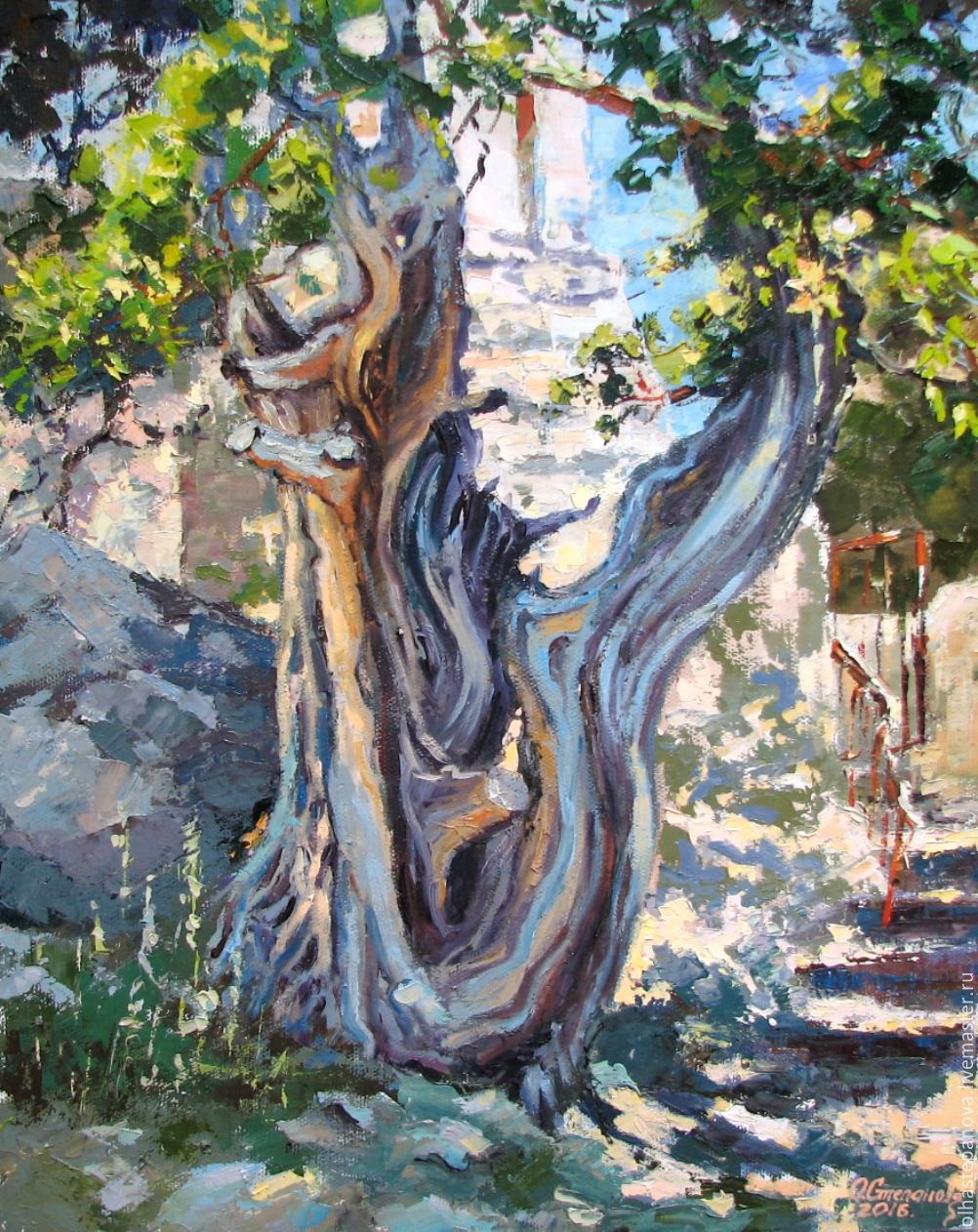 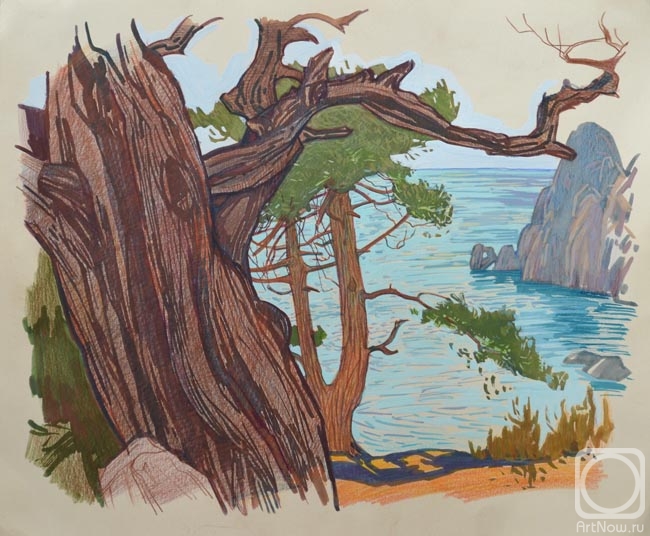 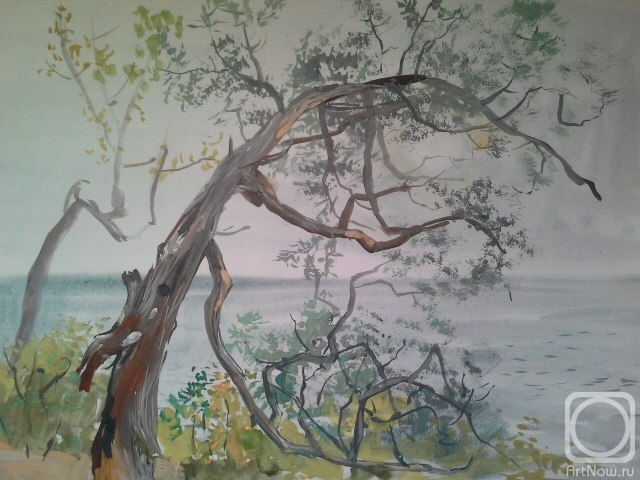 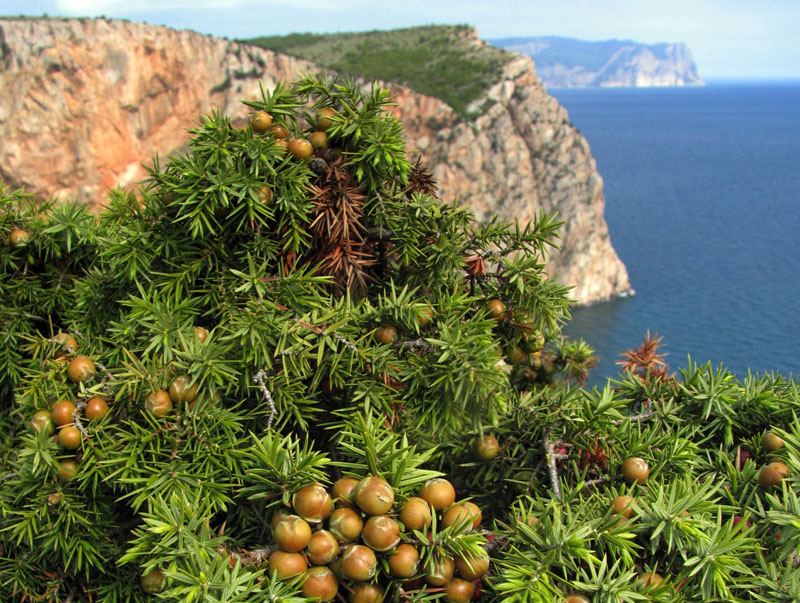 Узнаем о нашем крымском можжевельнике.
Высокий можжевельник
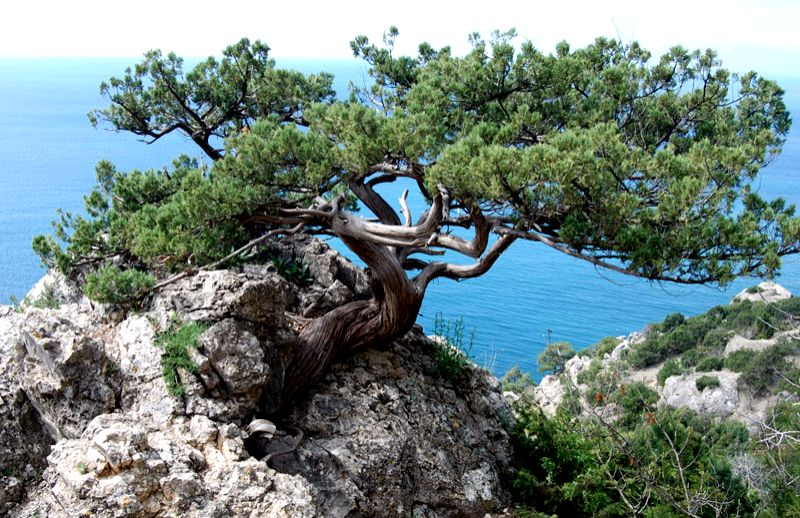 Колючий можжевельник
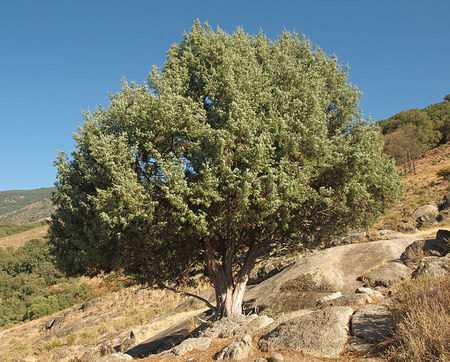 Можжевельник казацкий
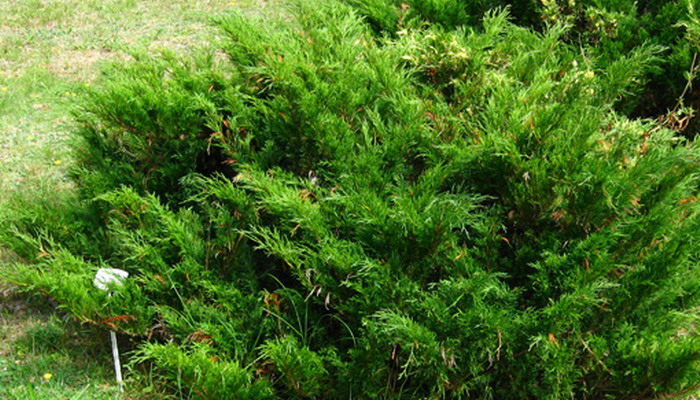 Можжевельник вонючий
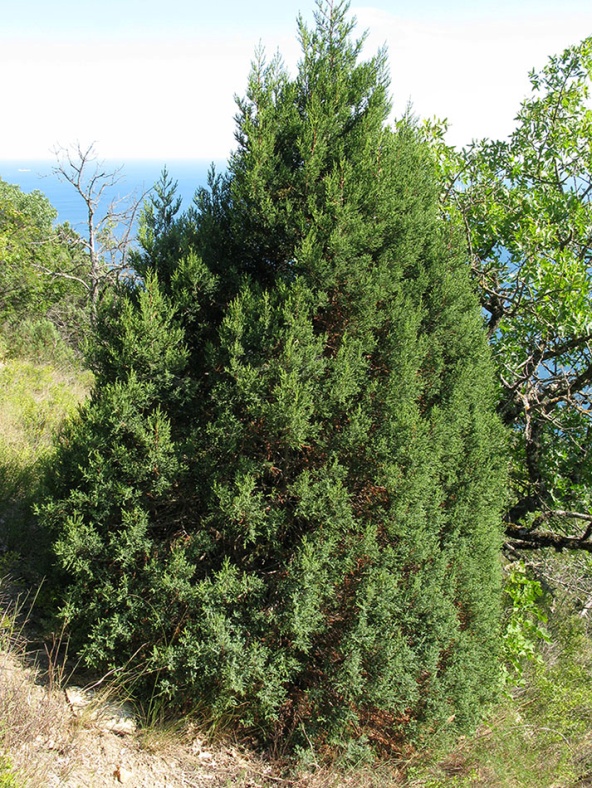 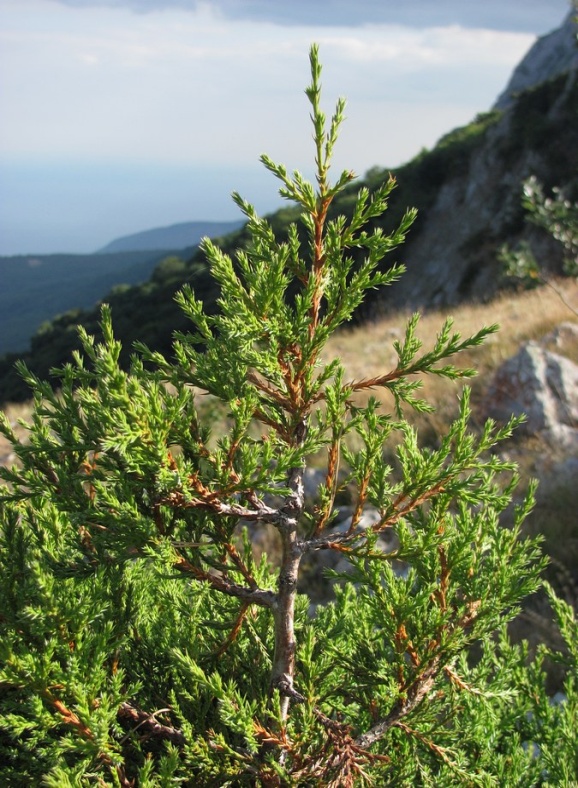 Можжевельник дельтовидный
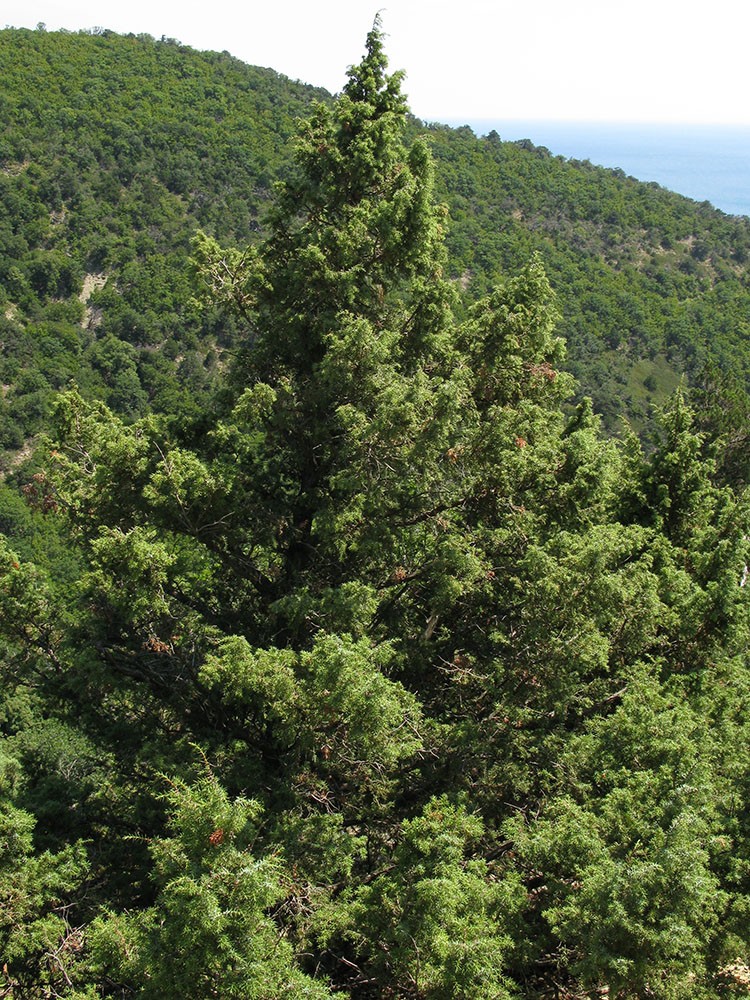 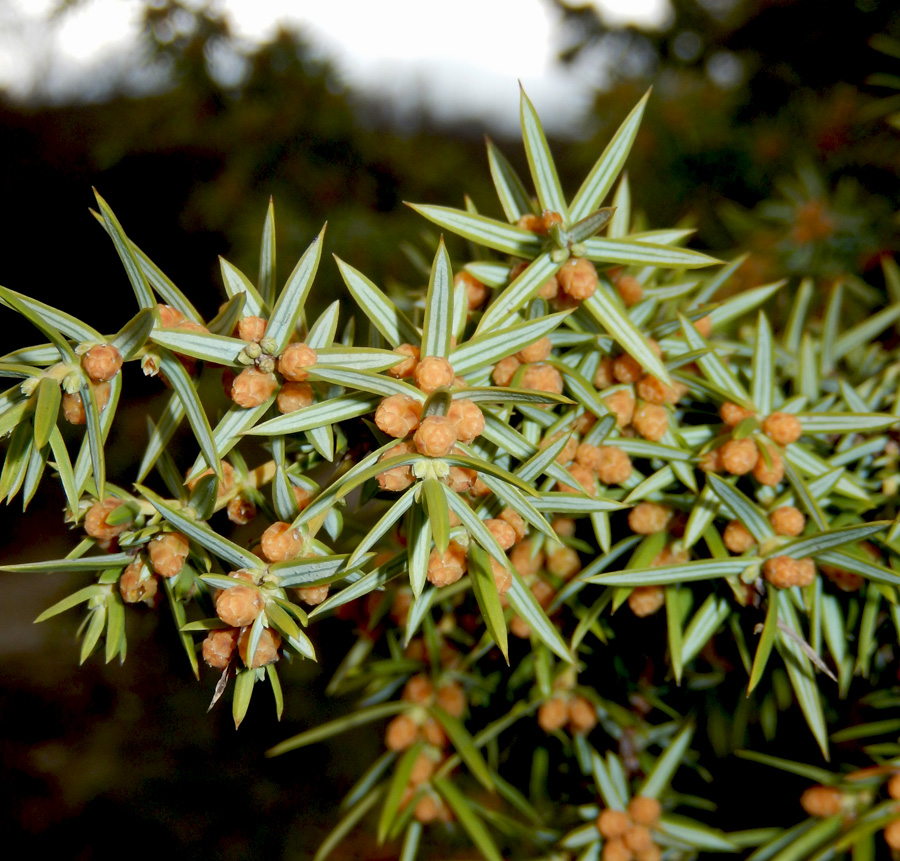 Можжевельник обыкновенный
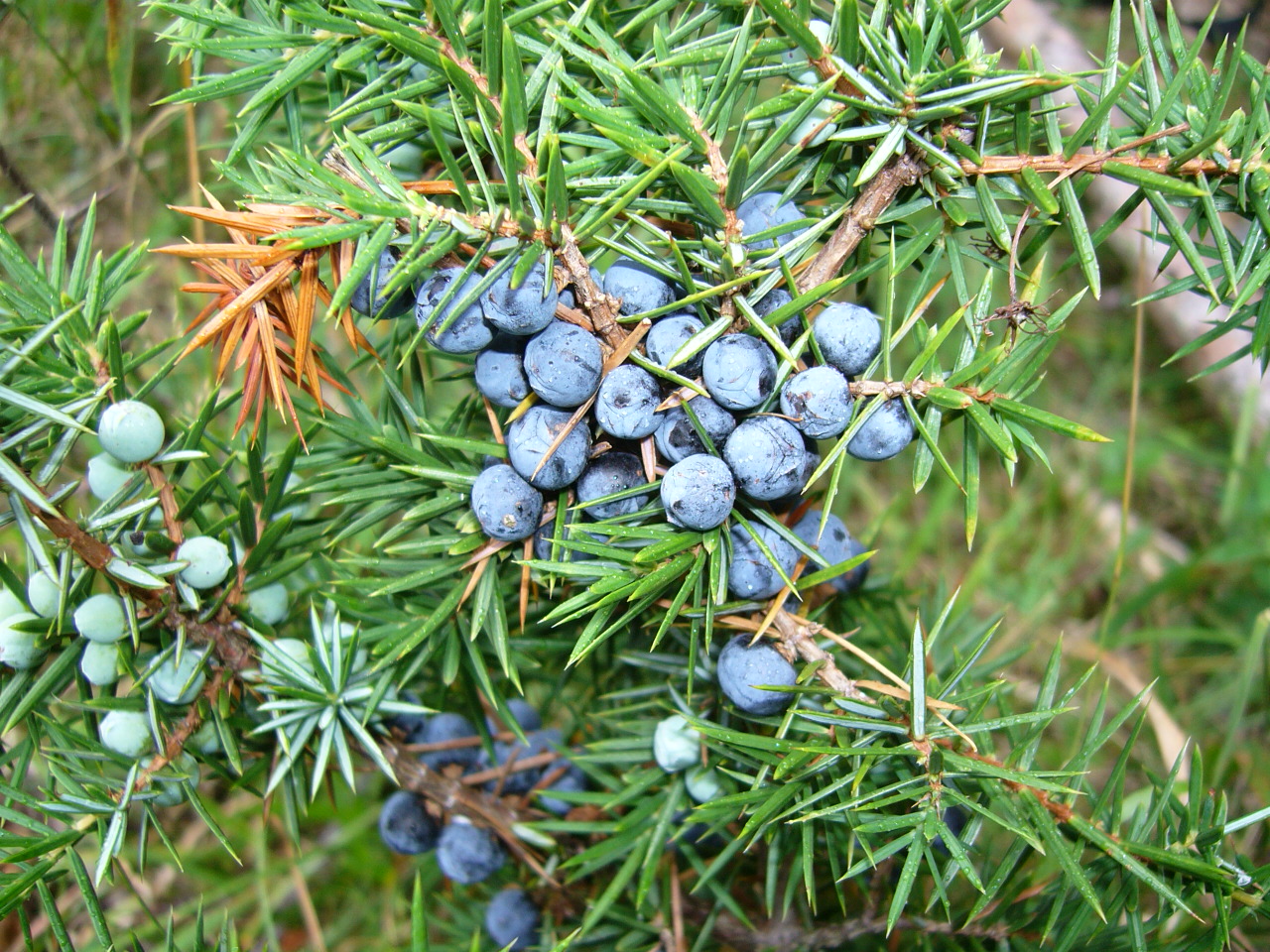 В 2016 г. на полуострове стартовала бессрочная экологическая акция «Сохраним можжевельники Крыма». Проект начат Министерством экологии Республики Крым. Воплощение этого проекта позволит сохранить уникальные реликтовые можжевеловые насаждения в Судаке, Ялте, Алуште, Бахчисарайском, Белогорском, Кировском и Симферопольском районах.  Станем активными участниками акции!
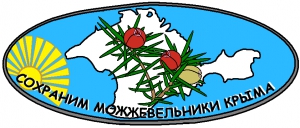 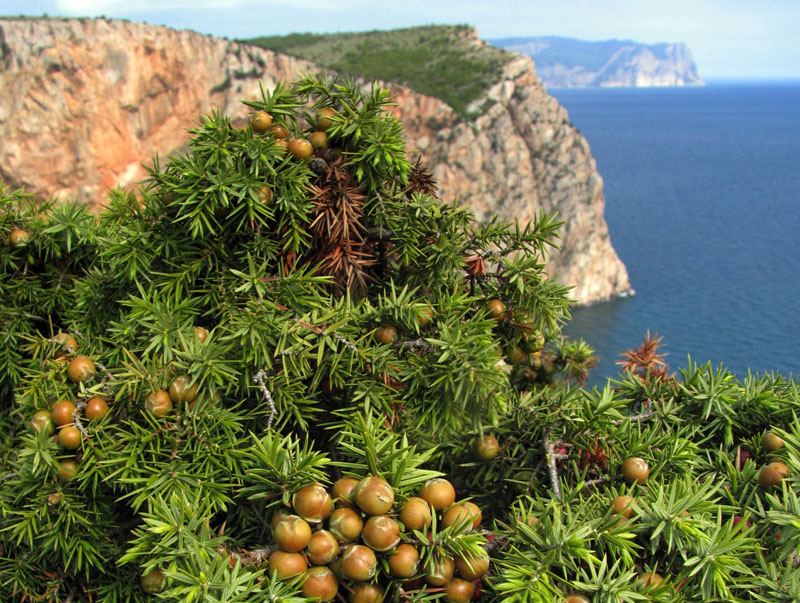 Спасибо за внимание!